Basic Climbing CourseLecture 2
anchors, belays, belay escape, rappel
Jan 29th, 2020
Deling Ren
Where We Are Now
Lecture 1 (Course Intro, Knots, Top-rope Belay, Rope Ascending)
Lecture 2 (Anchors, Belays, Belay Escape, Rappel)
Lecture 3 (Alpine Rock)
Lecture 4 (Snow Travel, Avalanche)
Lecture 5 (Glacier Travel)
Lecture 2 Learning Targets
Field Trip 2
Anchor Evaluation
break (anchor inspection)
Lead Belay
Belay Escape
Rappelling
[Speaker Notes: Tonight’s goal is to provide context for the upcoming field trip.  (i.e. to explain why students are about to learn the skills in the next field trip, how they will use these skills, and what is most important to know about these skills.
Timeline]
Field Trip 2
What to expect
Just like a climb:
Be on time and be present (i.e. don’t check your phone every 5 minutes)
Bring food, water, and clothing appropriate for the weather conditions
Full-day event, includes climbing on outside/South Wall. Don’t count on getting home early (just like a climb)
Thank your instructors
Gear (check your handbook for details!)
Helmet
Harness
Carabiners
Slings
Belay/rappel device & nut tool
Pack
Mountaineering Boots
Racking Gear
Know your harness. 1 waist buckle vs 2; w/ or w/o leg buckle, double back vs auto double back (aka speed adjustment), etc
Harness without a belay loop (alpine bod): needs a dedicated locking biner
Rack runners, carabiners & hero loops on harness
Easily accessible
Not hanging too low
Not in your way
Consistent
Gear up when you arrive at an event, including field trips and Monday skills nights
[Speaker Notes: Read the instructions that came with it (usually sewn on the inside or your harness belt)
For field trips and practice night: please consider helping set up ropes and coiling ropes / helping take down at the end of the night!]
Anchor Evaluation
Essentials of a good belay
A method of applying stopping force to the rope
A stance with an anchor strong enough to stop the fall.
A skilled belayer.
To anchor or not to anchor
Reasons for anchoring
Exposed terrain where a fall is consequential 
To protect the belayer from being pulled into something
Big weight difference
Belay escape
Reasons for not anchoring (or not anchoring in tight)
Freedom to move for adjusting belay position or dodge falling rocks
Soft catch for leader
Chossy rock
Or if you’re Alex Honnold
No need for anchor when you’re free soloing (or harness, rope, or helmet)
Belay and Rappel Anchors 101
Solid (or Strong)  
Equalized
Redundant
Efficient
No Extension
Other acronyms
Equalized, Angle, Redundant, No Extension, Solid (or strong), Timely
Solid, Redundant, Equalized, No Extension
[Speaker Notes: We don’t teach placement of rock anchors at Basic, but it is imperative that all members of a climbing party have the knowledge to rig and inspect anchors (if you care about your life and building a foundation of climbing competency). 
These are guidelines rather than golden rules. Some are at odds with each other (e.g. equalized vs no extension)]
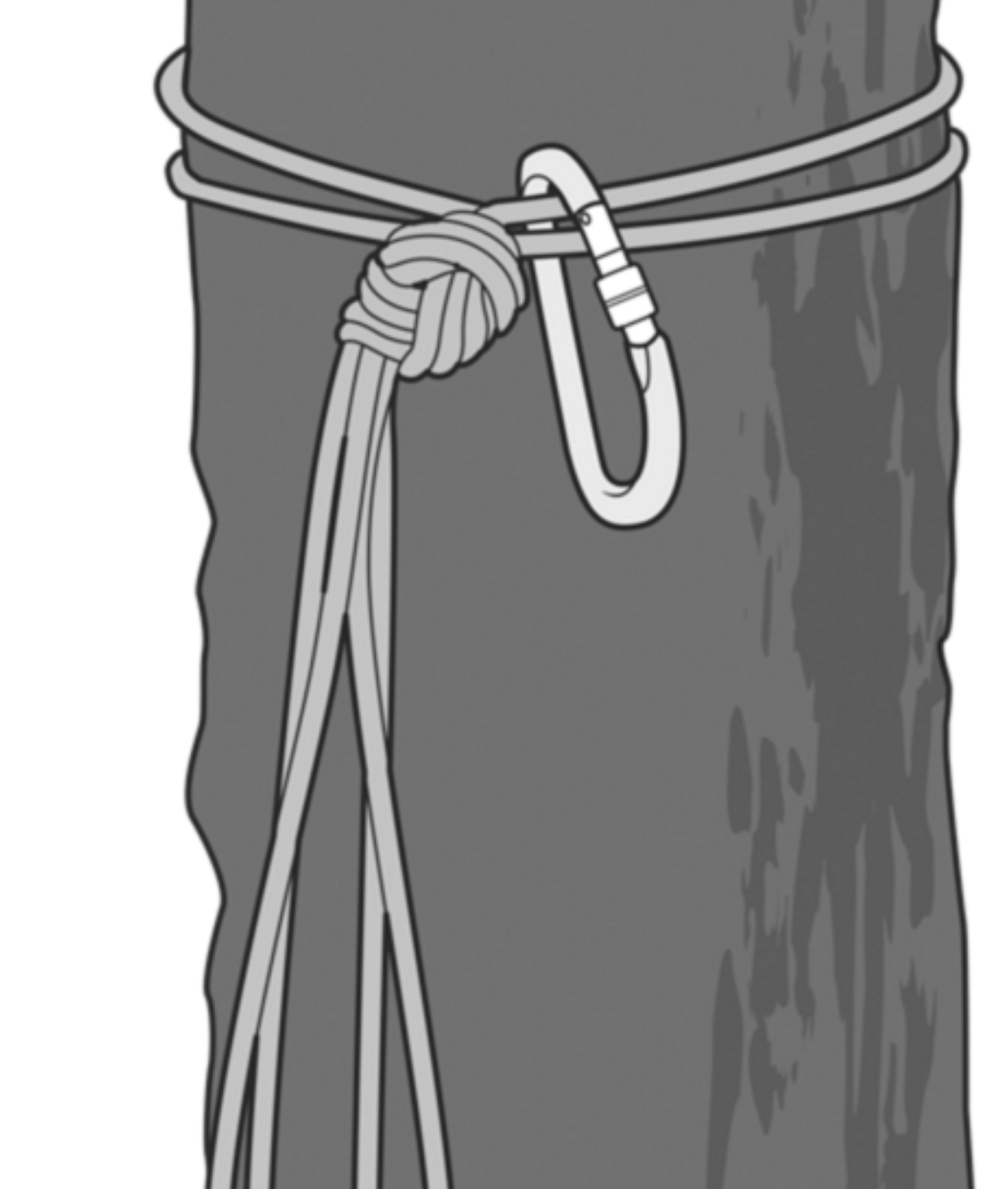 Solid (or Strong)
[Speaker Notes: Trees and large rocks can be deceiving.  Dead, poor roots, slanting down slope… But note that a good tree can be a perfect anchor even though it doesn’t follow the acronym. Be mindful of “rules” in climbing. It all depends on a given situation.]
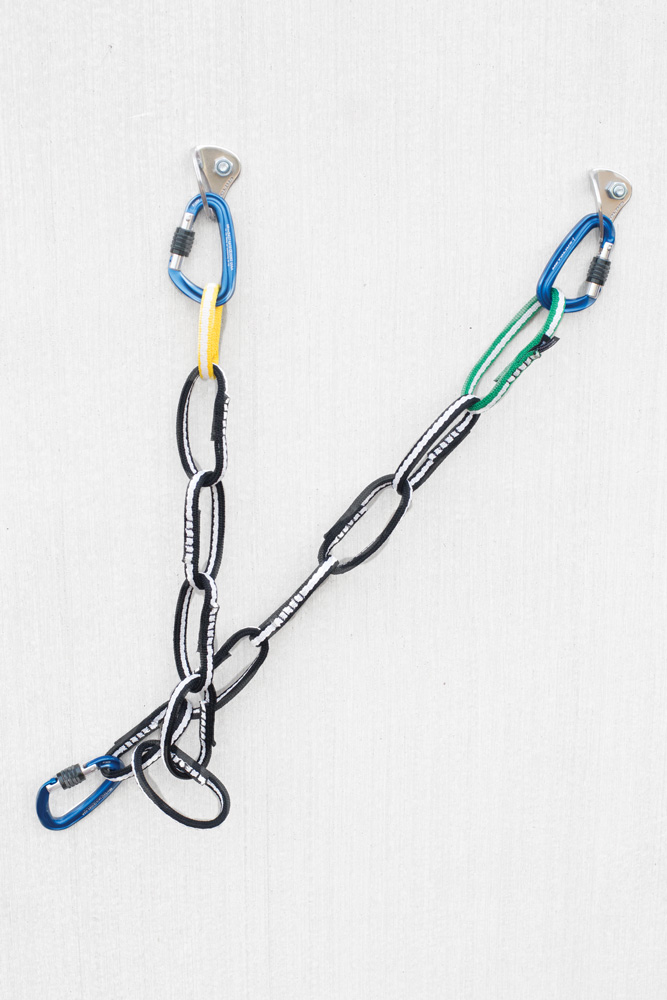 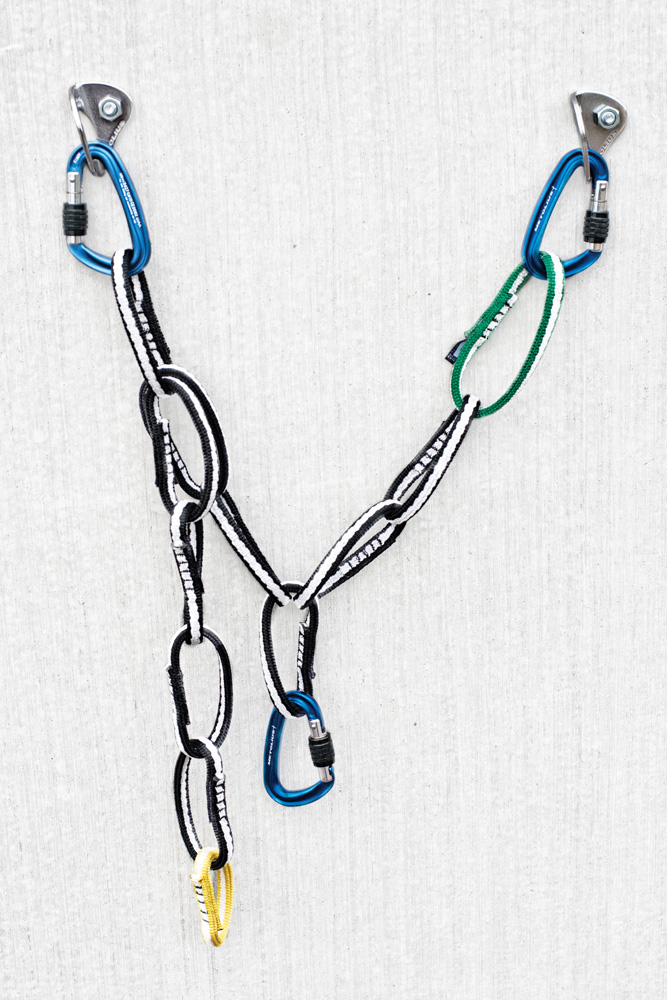 Equalized
Load is evenly distributed among anchor points
[Speaker Notes: Equalized. Each piece in the anchor should share the load of the anchor force equally. If there is slack to any single piece, that means that that piece is not loaded, and the anchor is not equalized.]
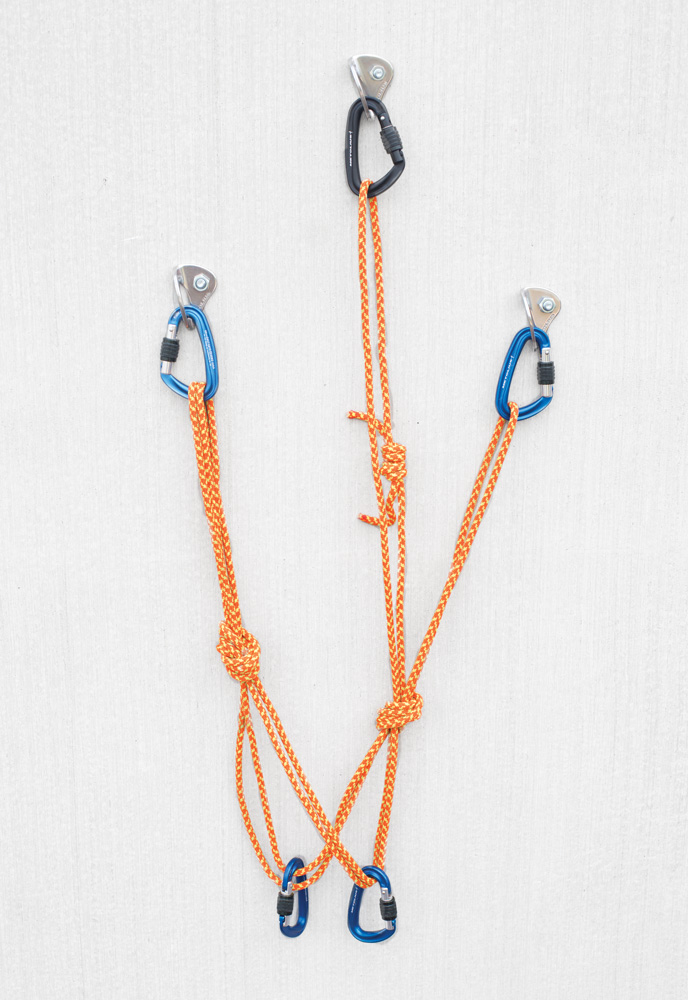 Redundant
Two excellent anchor points or three good ones
[Speaker Notes: Redundant. There should be more than one piece for the anchor. Common anchor examples are two bolts, three pieces of rock gear, etc. One exception is a single rock or tree that can be counted as sufficiently reliable on its own.]
Efficient
Fast to build
Easy to evaluate
Read, observe, and practice
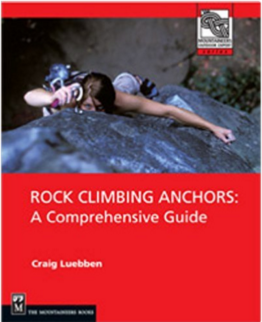 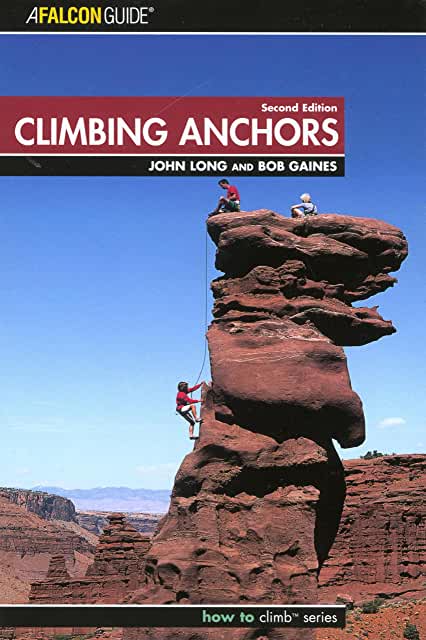 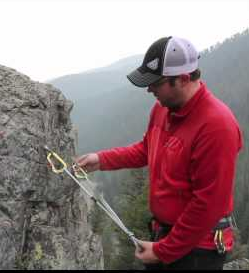 [Speaker Notes: John Long’s book is excellent. If it’s taking you two hours to build a “bomber anchor”…]
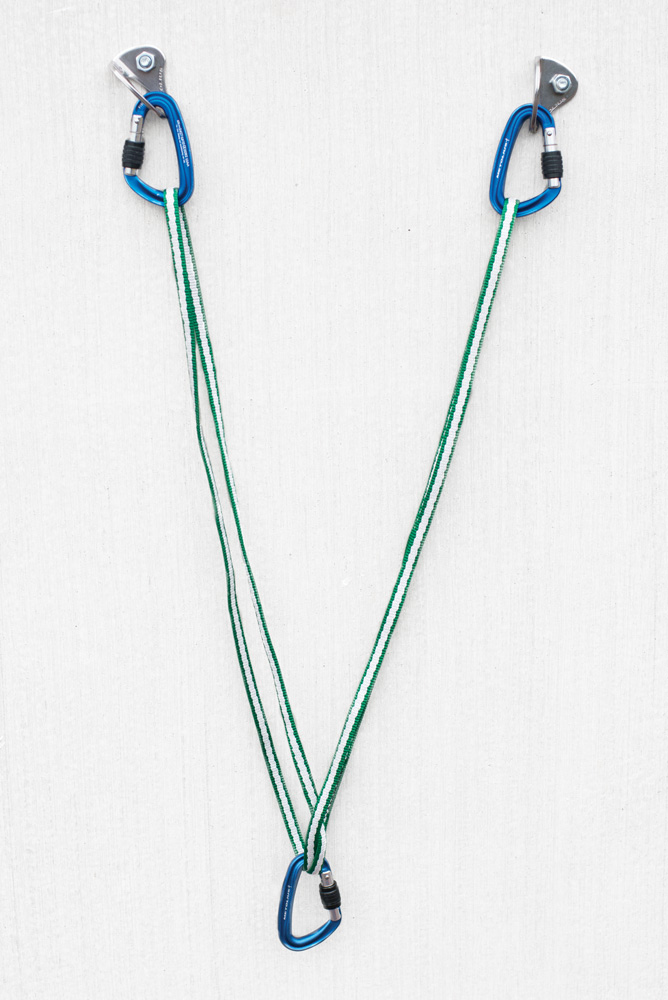 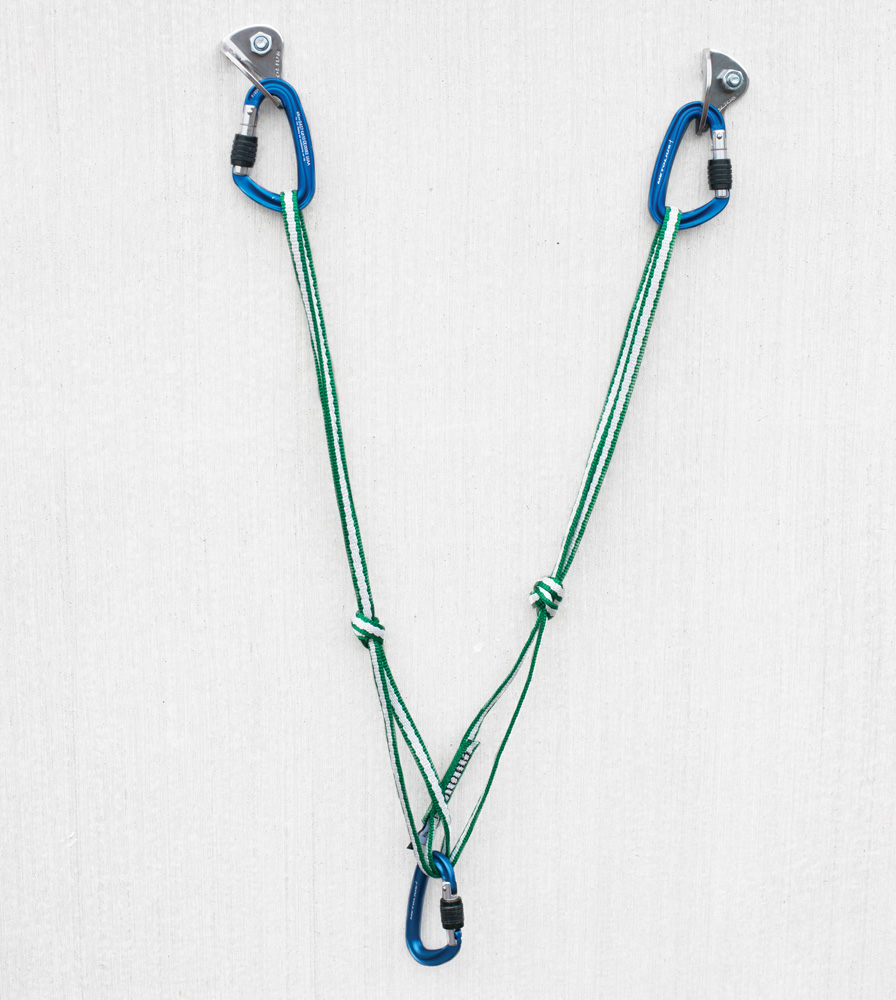 No Extension
How far would the anchor extend should a piece fail?
Recap
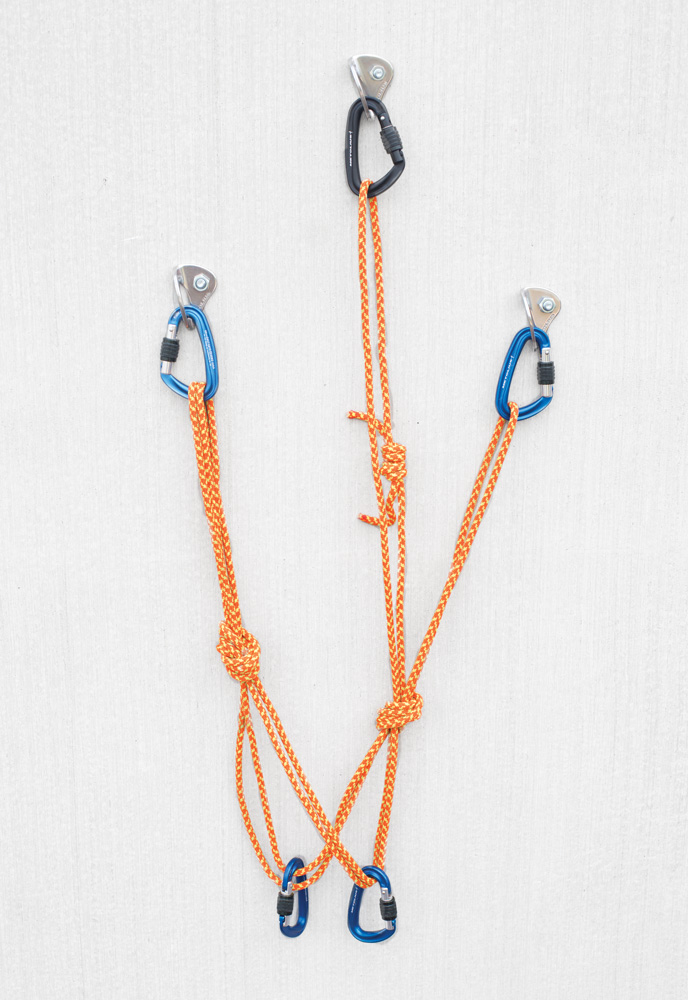 Strong or Solid
Equalized
Redundant
Efficient
No
Extension
Anchor Evaluation Activity
Quickly tour the anchors throughout the room.
Evaluate them. Are they all SERENE? 
Would you trust your life with them?
Discuss with peers, take notes, take pictures...
[Speaker Notes: Ignore the bolts and the carabiners. Assume these are good and focus on the building of the anchor (soft goods)
AB: this is also the break time? So break + check out anchors for some amount of time (15 min)?

45 minute check, 15 minute break
Reconvene and discuss]
Anchor Activity Review
Quickdraws
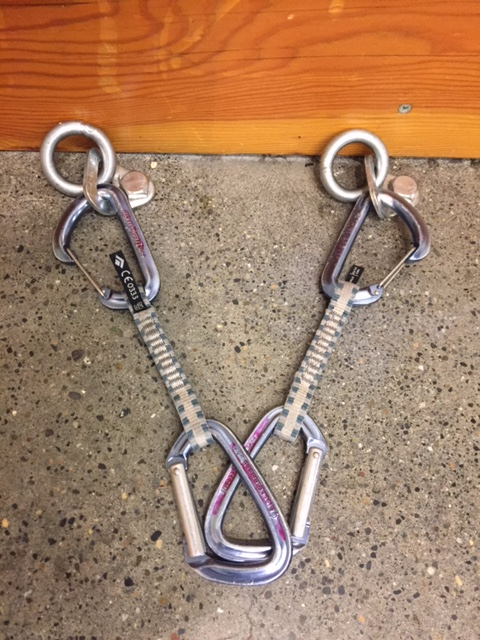 Anchor Activity Review
Quickdraws
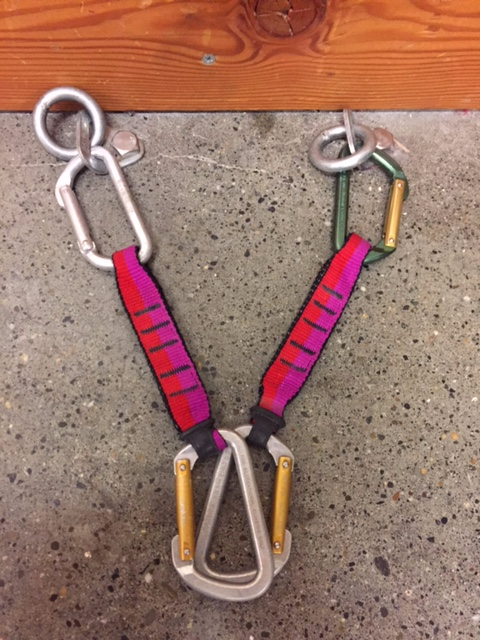 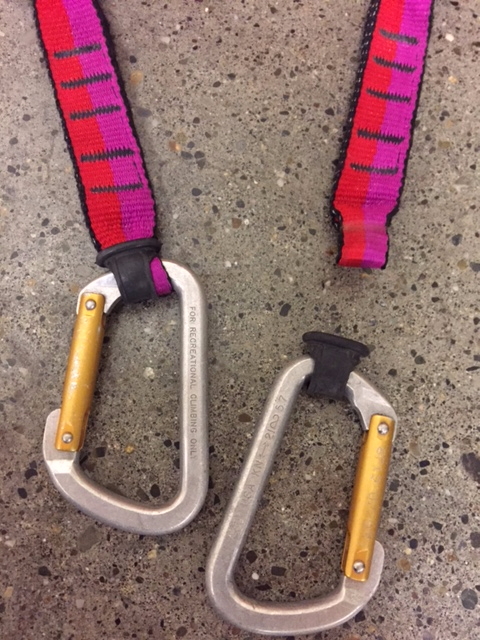 [Speaker Notes: get hands on. know your gear. not only was the quickdraw put together incorrectly (yes, it does happen), but the fabric of these qds is way too old. likely 15+ years!]
Anchor Activity Review
The Sliding X
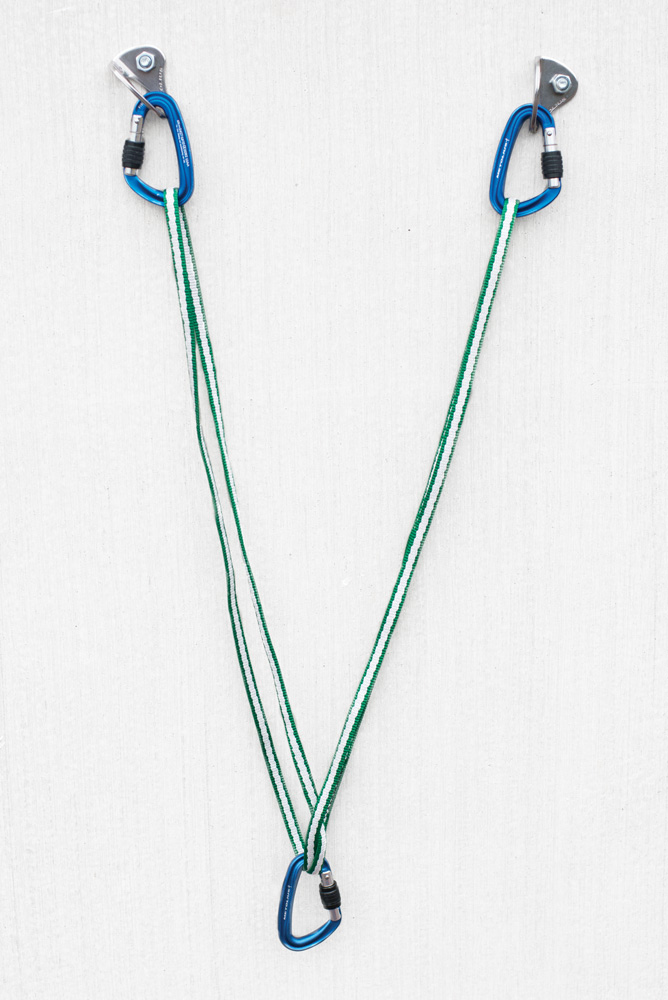 [Speaker Notes: Sliding x has some advantages, but be extremely mindful of the possibility of extension! Let’s look at a better way to set this up.]
Anchor Activity Review
The Sliding X w/ limiting knots
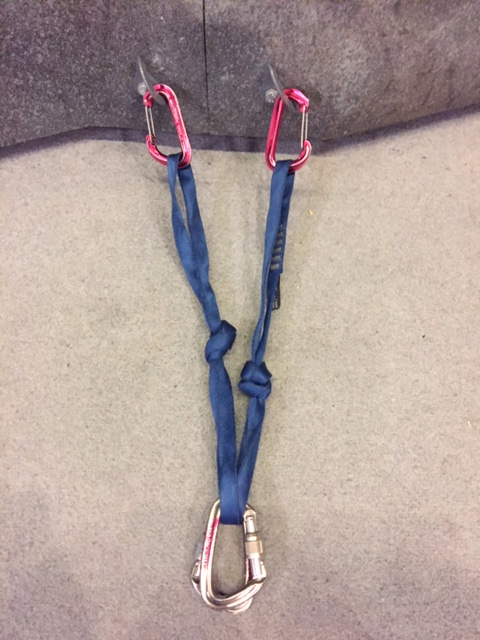 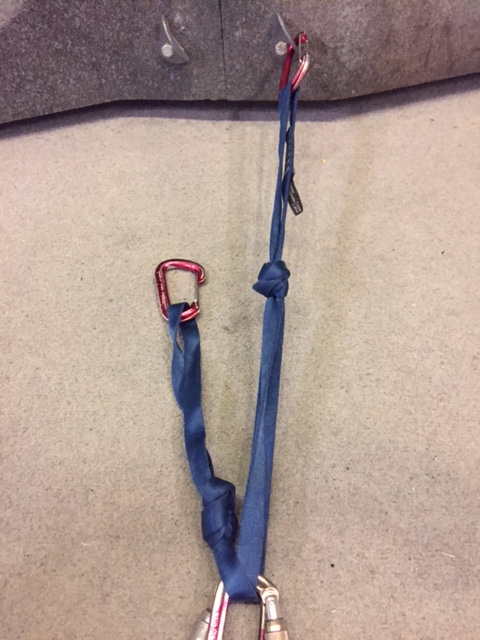 [Speaker Notes: much better with limiter knots. preferred knot is an 8 rather than an overhand.]
Anchor Activity Review
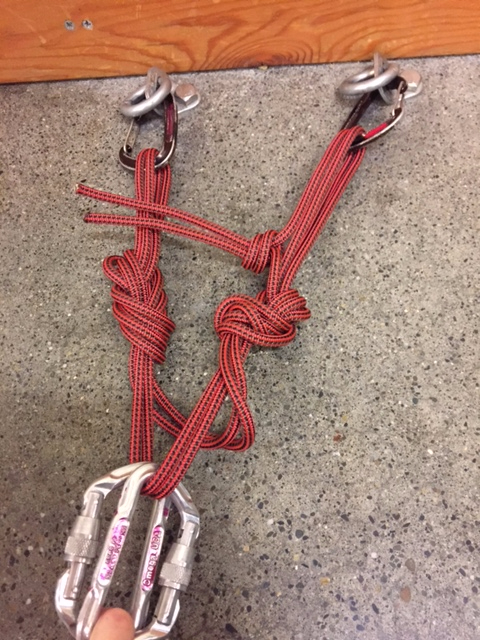 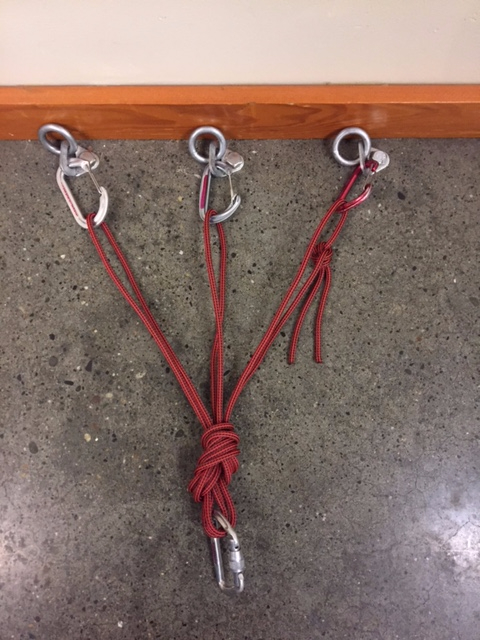 [Speaker Notes: Quad is a great option for two-piece anchors, esp for top rope settings or multi-pitch with bolted anchors. Some questions came up about the knots here: If these cordelettes were dyneema or tech cord then a triple fisherman’s would need to be used. Advantage of the overhand is that the cordelette can be easily untied and reconfigured depending on need. Again, preffered limiter knots are 8s.]
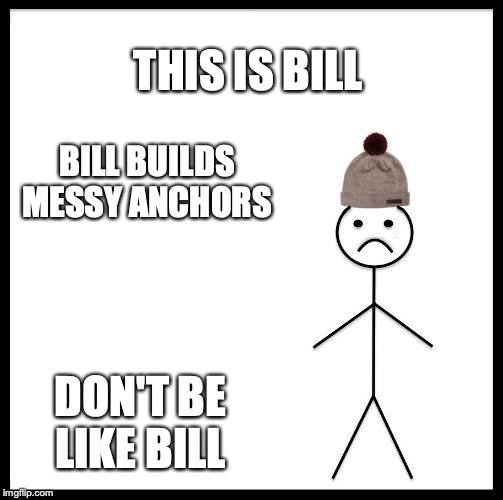 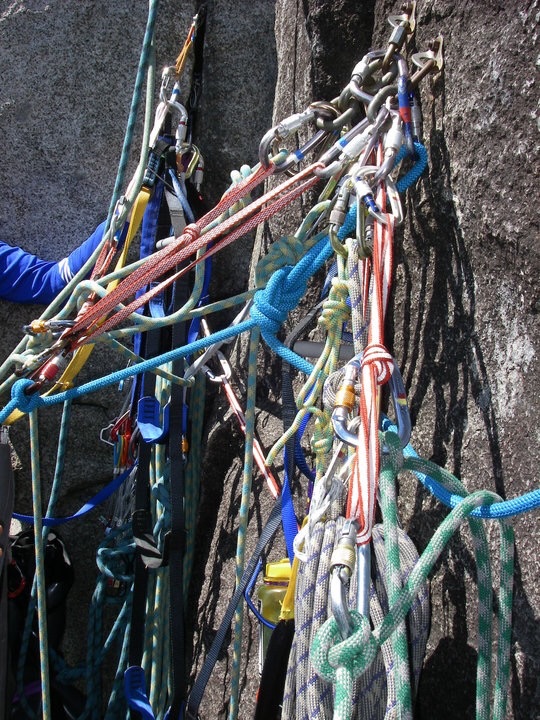 [Speaker Notes: sloppy and loose overhand knots will slide out. Always check knots. Should be water knots with webbing.]
Anchor Activity Review
What you will see at your FT
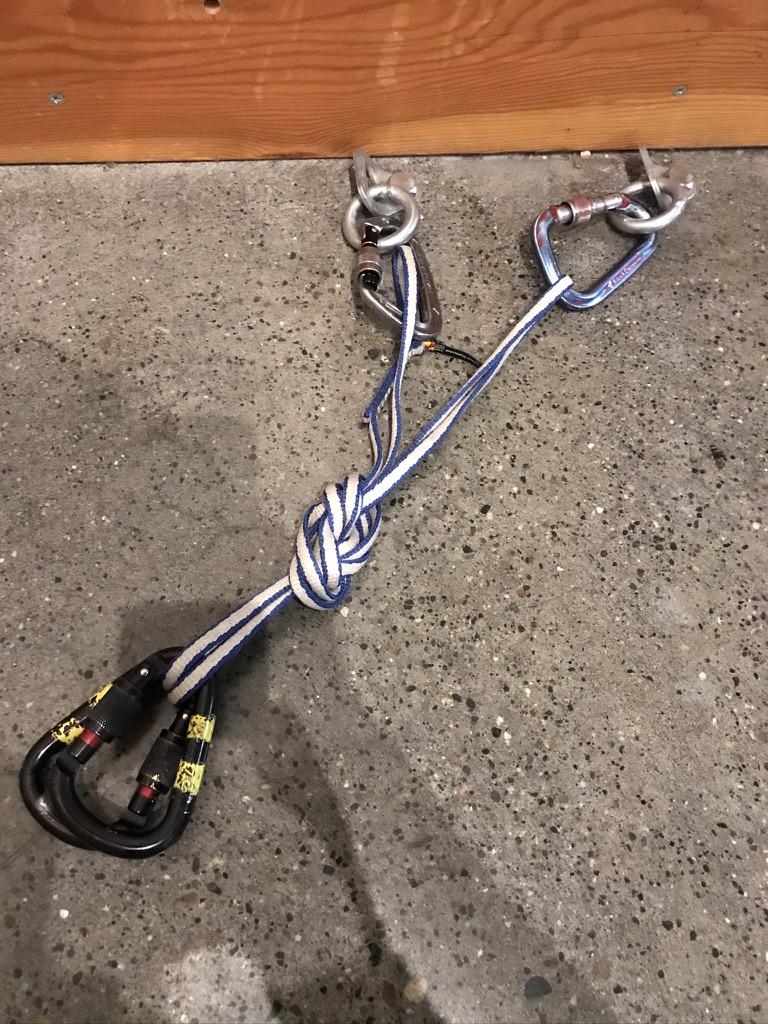 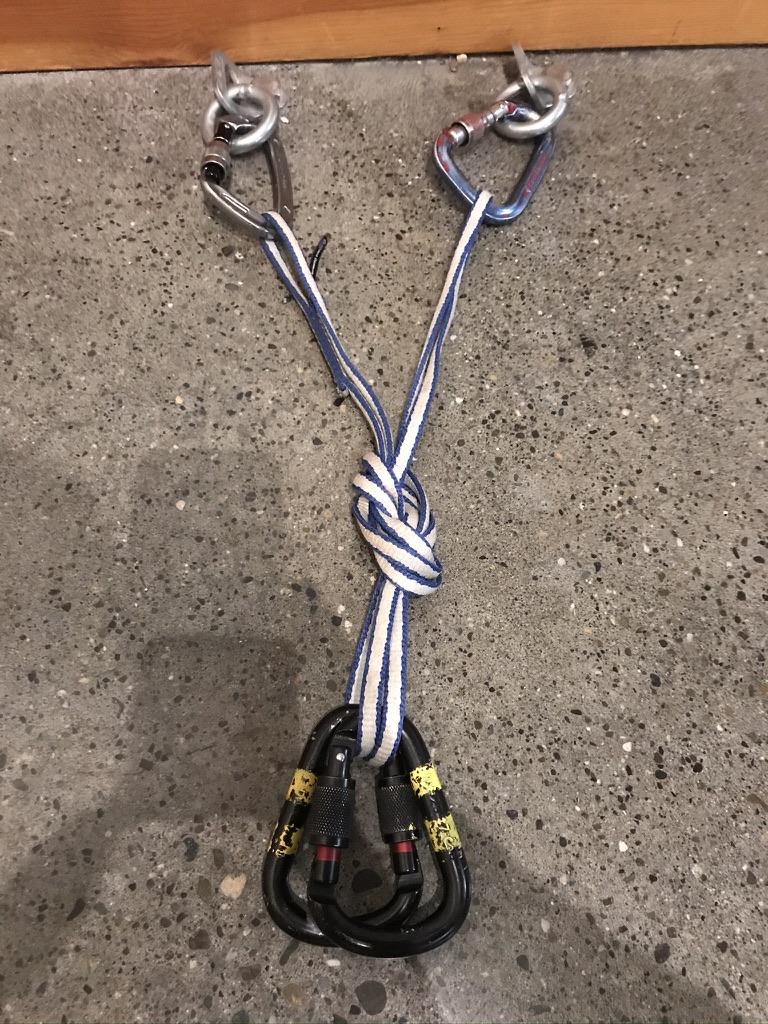 [Speaker Notes: Good if direction of pull doesn’t move; otherwise you will load one arm more than the other.]
Lead Belay
Three types of belaying
Slingshot top rope belay
Belaying a leader
Belaying a follower
[Speaker Notes: Briefly explain the three scenarios. Let’s elaborate a little of 2 today. 3 is very much irrelevant for this course.]
Basic Lead Belay Setup
Observations
Anchor at comfortable belay stance
Helmets
Neatly flaked dynamic rope
Attentive brake hand
Non-brake hand is feeding out rope
Belayer is watching lead climber

*This scene is of a multi-pitch trad climb; the climbers are on an exposed ledge
[Speaker Notes: Be sure to note that this is a multi-pitch trad climb and on exposed terrain.  Make mention of tying into the anchor with a clove hitch. 
Discussion on the observations]
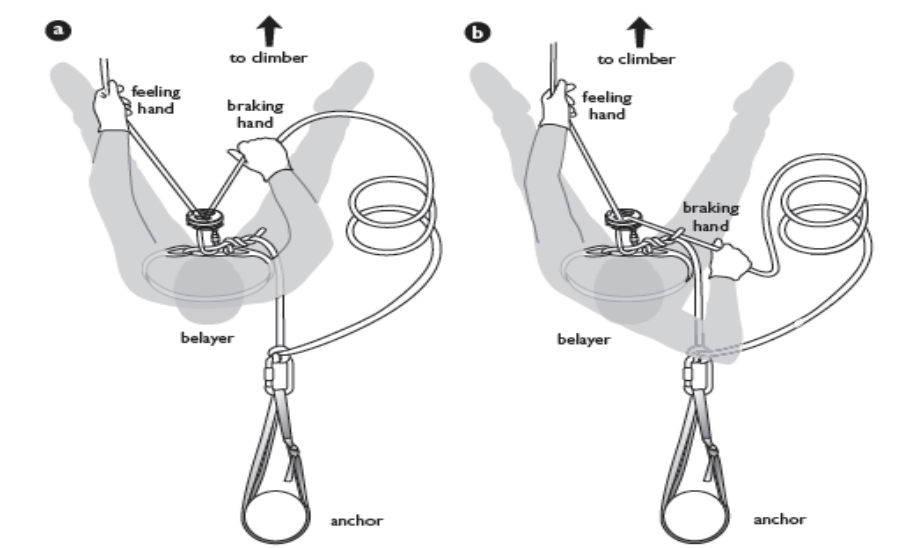 Braking hand and feeling hand
Brake with braking hand
Take and give slack with feeling hand
[Speaker Notes: Belaying a Leader. Very similar to top-rope belay (partner check, rope handling, position, etc.) BUT much higher force if there is a fall. Position of body and brake hand becomes much more important (it’s always important).]
Instruction Videos
Rock Climbing Basics: Toprope Belay Technique
Rock Climbing Basics: Belaying the Leader
What would you do differently?
[Speaker Notes: AB: If time allows, this could be another good slide for students to discuss in their table groups (2 minutes might suffice), then share with the entire room.

Move closer to the base of the route 2) anchor the belayer to prevent impact upon upward pull

This presents a scenario where an anchor is called for. Tie-in with rope, clove hitch (easy adjust) or bight. Room to move if 
      necessary (e.g. falling rock).  Not tied in tight except for situations necessary to protect belayer from something.  A roof is a good illustration 
      example. Anticipate and prepare for direction of force.Make mention of multi-pitch and exposed terrain and move along to belaying a follower.]
Belay Commands
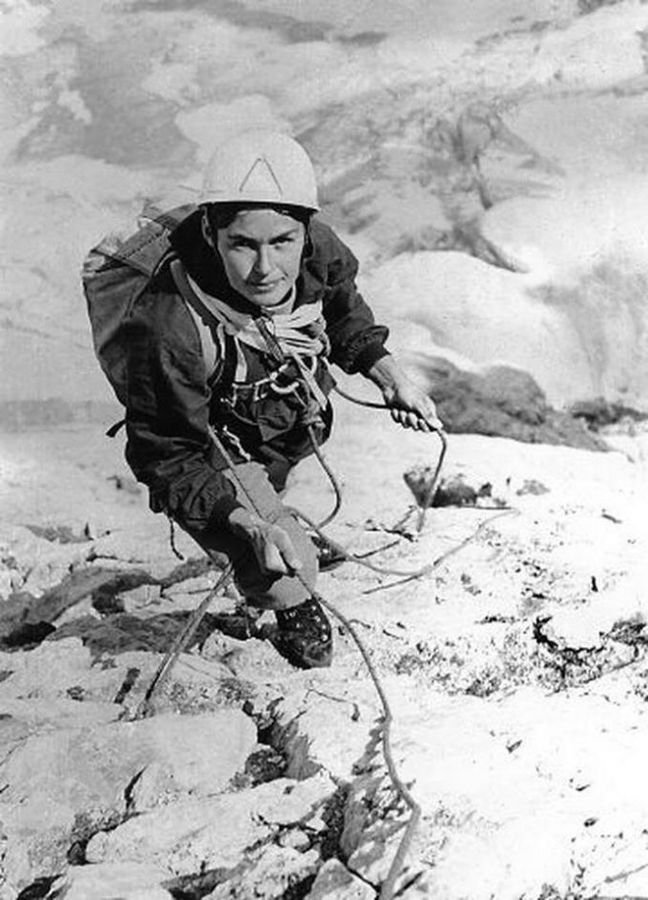 “On Belay?”
“Belay on.”
Use names if not alone
“Yui, Climbing”
“Bill, Climb on.”
“Wanda, Off Belay”
“Por, Belay is off”
Use a loud clear voice and consider Walkie Talkies or Rope Signals
[Speaker Notes: AB: added names to the last four commands. These are most useful when said first, so your partner can pay attention to what’s coming next. Use your “outside voice,” as you will have to shout over the wind, other climbers, etc.
(this is Wanda Rutkiewicz, the first woman to climb K2)]
Numerous ways to belay…
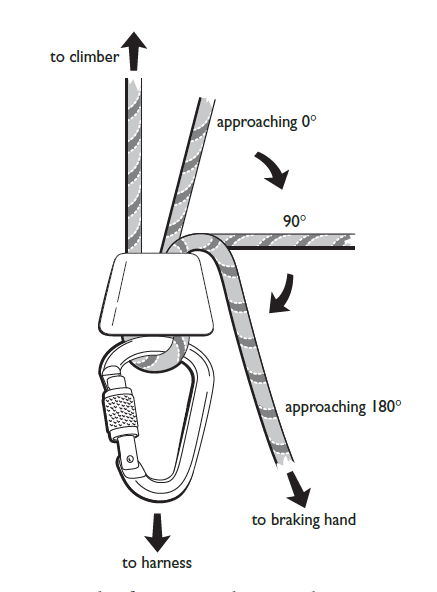 Munter
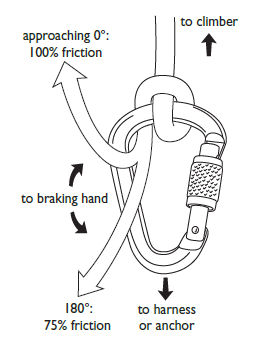 tubular device
body belay
[Speaker Notes: Body belay—note the difference in the brake hand.  
Munter—note that the braking position has you move away from the harness or anchor
Tubular—review that this is what they will most frequently use.  PBUS for TR belay, and similar braking position for lead belay 
		MAKE MENTION HERE OF NOT CROSS LOADING THE BINER]
Belay Escape
[Speaker Notes: Alina, I’d like to pause for Table Discussion after posing the question.

What if the leader is unresponsive? What if the nature of the injury is uncertain (neck/back)?
What if an obstacle is in the way (tree, ledge, cliff, etc.)?
What if there isn’t enough rope to lower the leader back to the belay?]
Belay Escape Considerations
Fallen Climber. Responsive? Unresponsive?
 Can you see the climber?
 Are other climbers around?
 How much rope is available?
 Nature of the injury
 Belay escape is a judgement call and requires serious thought.
Belay Escape – in stages
Stage One – get hands free
Stage Two – prepare load transfer
Stage Three – transfer the load
Stage Four – escape the belay
Belay Escape—DISCLAIMER!!!
There are multiple ways to escape the belay.  The Basic course will show you a fundamental way.  As you continue with your climbing, there will be additional methods to learn. 

A clip showing you how to go hands free: https://youtu.be/4JtcxIQGKBs?t=50s

An Illustration: https://1drv.ms/b/s!FjL5vMRx18wDgcA3NktMbVQ5bkhHUHckDA
[Speaker Notes: Stopping at 2:18  Tell 10 sec story of Sarah. ???]
Questions?
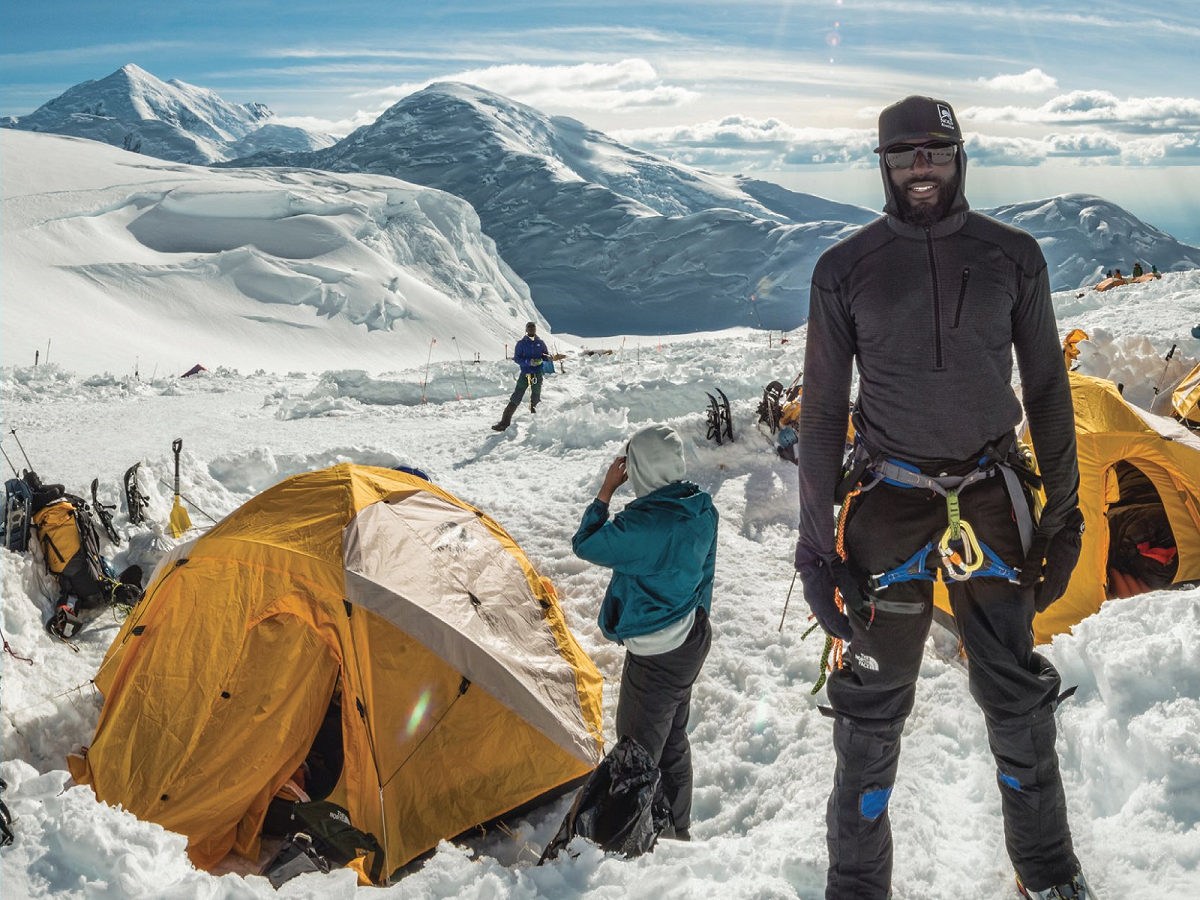 [Speaker Notes: 1:25 check]
Rappelling
Factors to consider
Rappelling vs down climbing
Anchor quality
Terrain hazards
Where does the rappel end?
Gear management
Agreed upon plan 
Backup
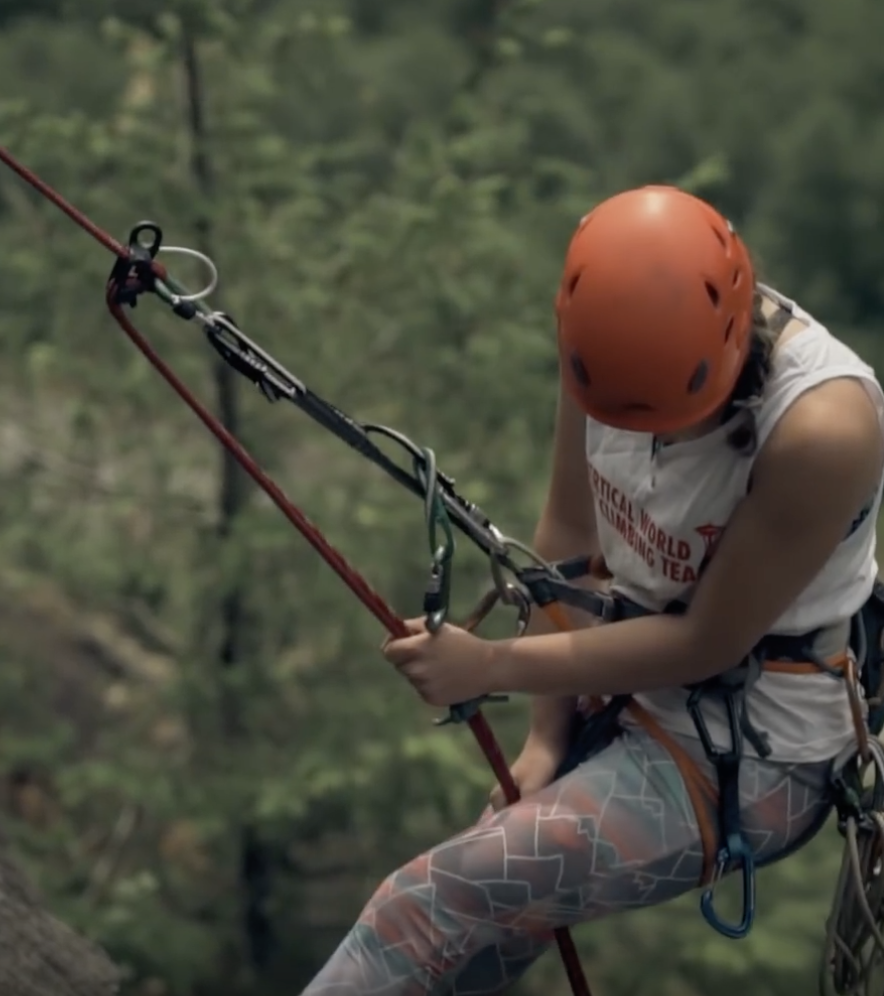 [Speaker Notes: Anchor quality - emphasize importance.  Ask: Can I downclimb? 
Terrain hazards - falling rock, pendulum, overhanging—note that rap lines can differ from ascent routes.  Mention that a glove is helpful for novice rappelers, esp as they are unfamiliar with how a rope will handle (thin and fast or thick and sluggish), the terrain, and managing a rappel
Always close the system!  Knots at the end of the rope OR tie into the ends and saddle bag the lines or throw the lines
Gear management - keep it clean! 
Plan - communication is hard between two ends of a rappel
Backup -autoblock or fireman’s]
Rope Management
Length of Rappel (one 60m rope=30m rappel)
Single rope vs double rope
Does the rope have a middle mark?
How to tie two ropes together? (flat overhand, aka EDK): video
Close the system (bulky knots at both ends): video
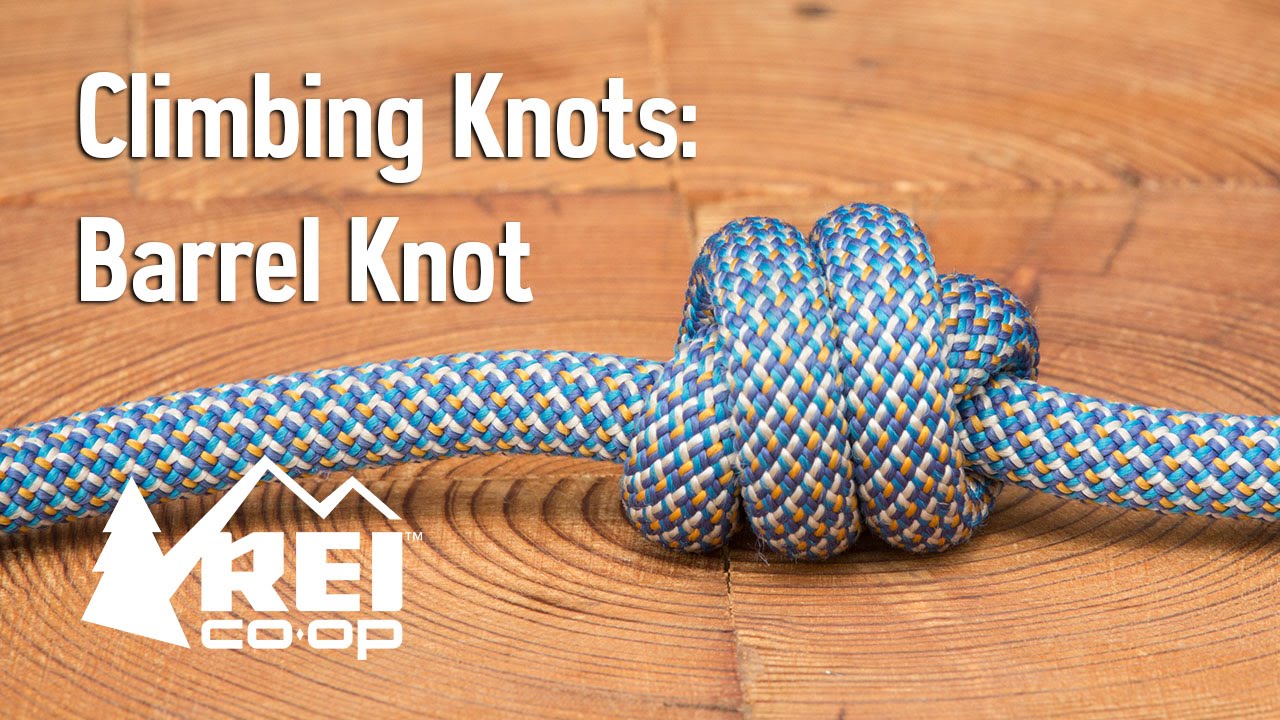 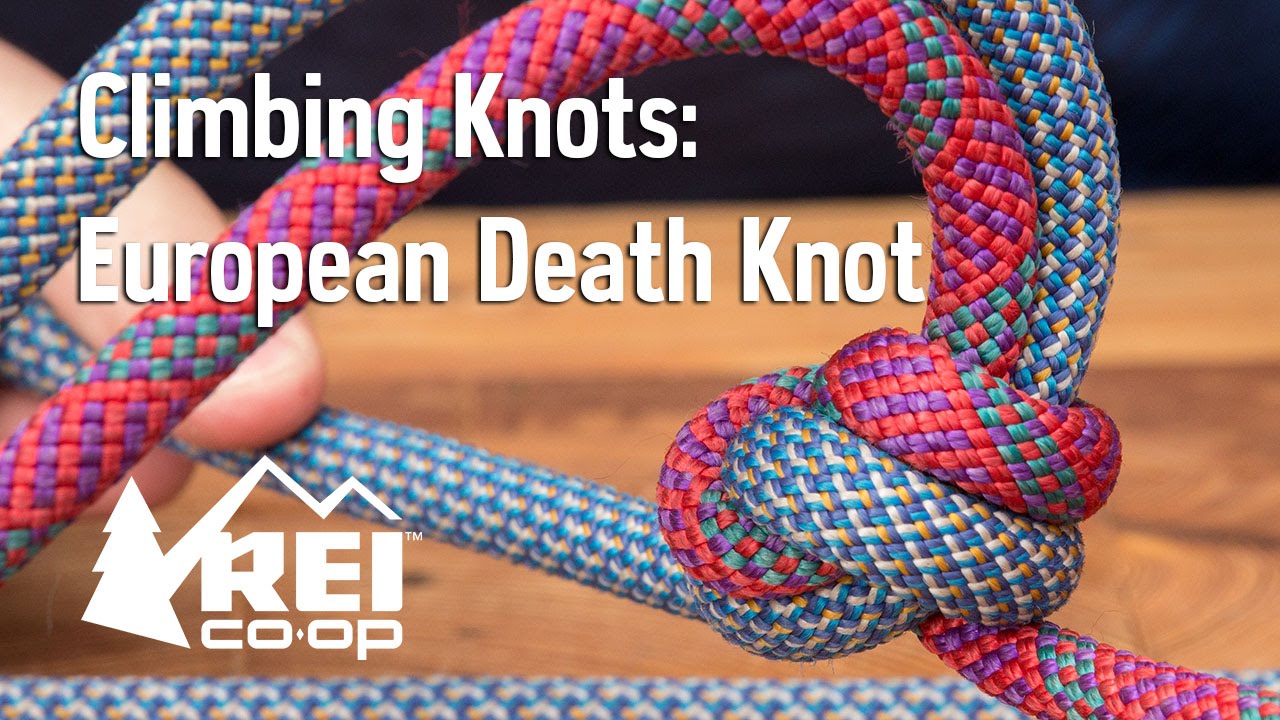 [Speaker Notes: Talk about pros and cons of single and double rope rappels
Note that most routes (esp Basic) in the Cascades favor short 30m rappels due to blocky rope eating terrain

Speak to advantages of the EDK (and misnomer of the name): easier to tie and untie, flips and glides over edges when being pulled—note to leave plenty of tail  12-18 inches]
Overview of the extended rappel
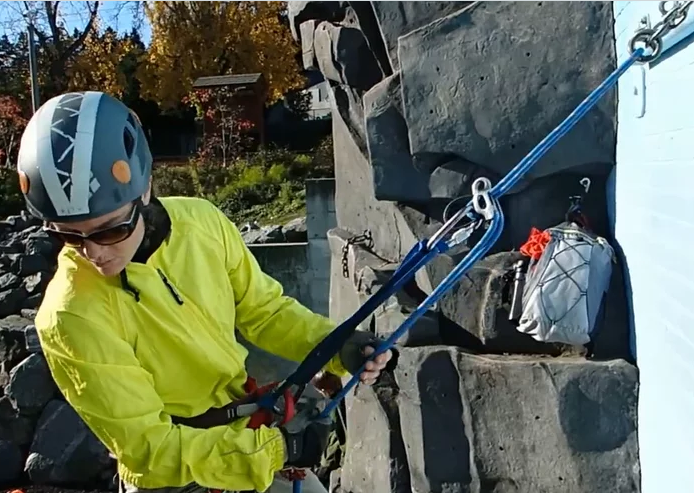 Why extend?
Easier to auto-block
Higher center of gravity (helpful when you’re top heavy)
More natural position for brake hand
Use either hand to brake
video
blog post
Your Personal Tether
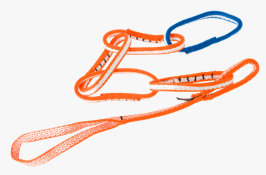 NYLON=GOOD
PAS=OKAY
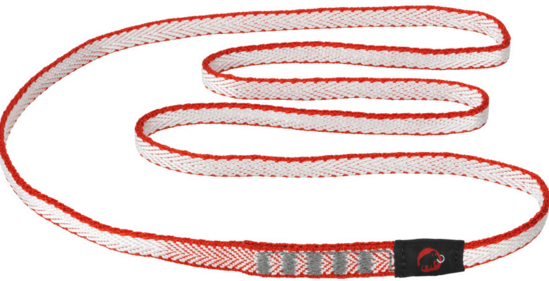 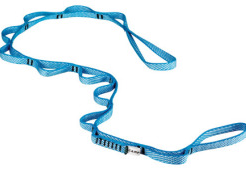 DYNEEMA=CAUTION
DAISY=BAD
[Speaker Notes: Never climb above the anchor when connected with Personal Anchor vs the climbing rope. Why?

Explain nylon compared to dyneema=slight give, lower melting point, doesn’t weaken as much when knots are tied (btw—use a figure 8 instead of overhands when tying knots in tethers)

PAS: more suitable for cragging since it’s less versatile and heavier and bulkier

Daisy: intended for one purpose: aid climbing. Just say no.]
Efficiency and Safety Points
Tidy your harness
Agree upon a plan
Double Check!
Stay anchored in unless on rap
BACK IT UP!
Resist the urge to bounce! ☺
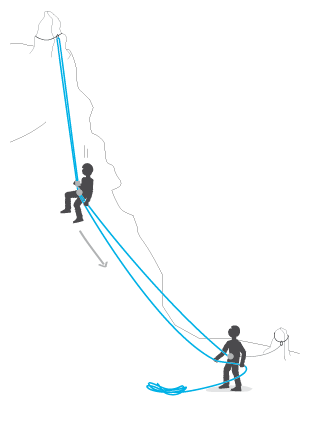 [Speaker Notes: Pack away what you don’t need; keep out what you might need—esp. gear in case of emergency 
Will everyone use an autoblock or will you all (after first rappel) use a fireman’s---can you see the base? Known hazards?]
What if I drop my rappel device?
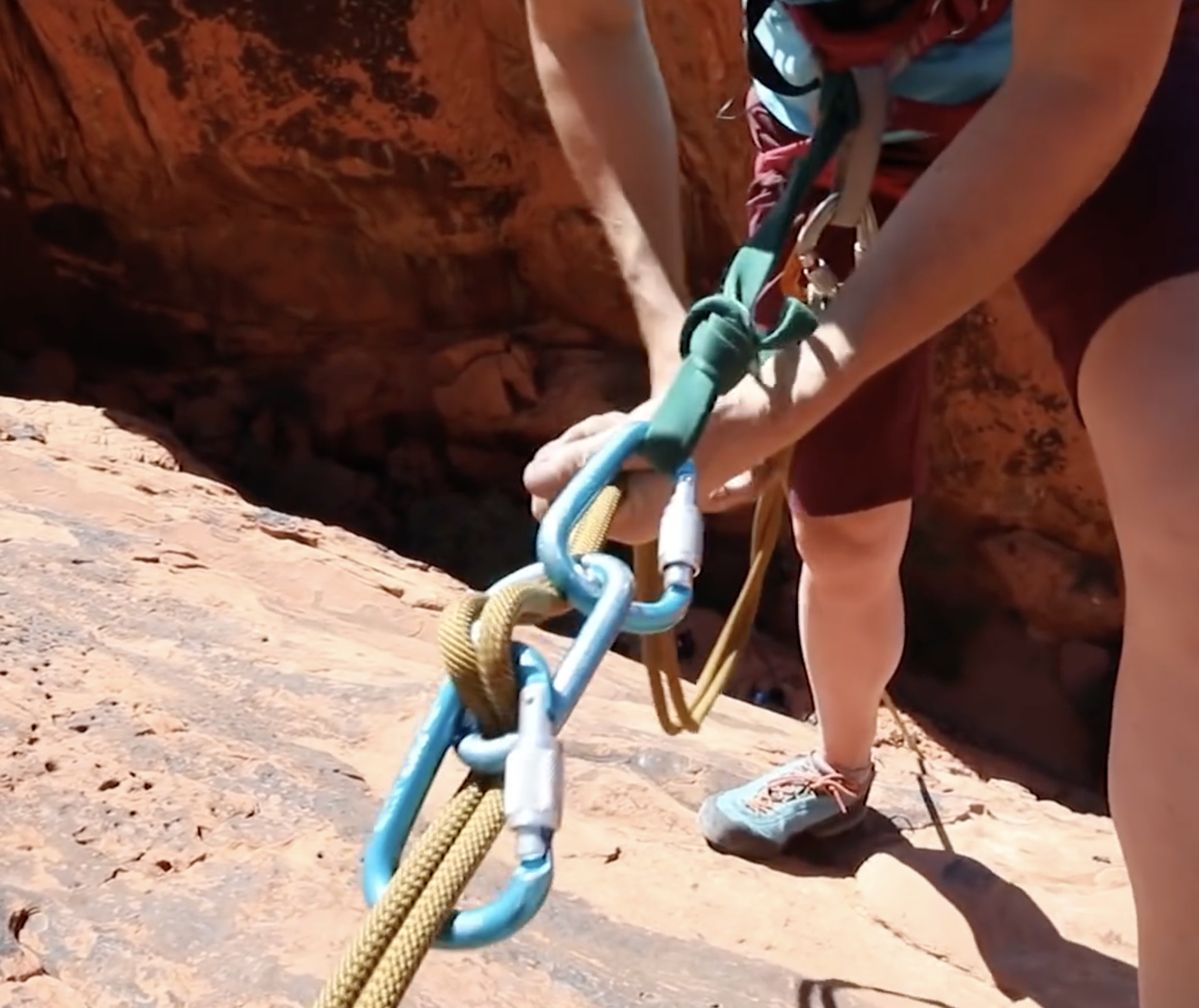 Carabiner brake setup with 3 lockers: video
[Speaker Notes: Smack your head really hard to remind you never to do it again
Check if anyone has an extra device
Use an alternative method
Extension and autoblock can be applied as well]
Questions?
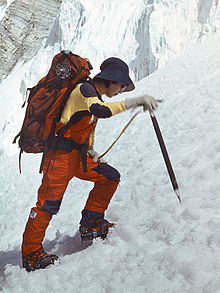 [Speaker Notes: AB: this is Junko Tabei, the first woman to climb Everest]
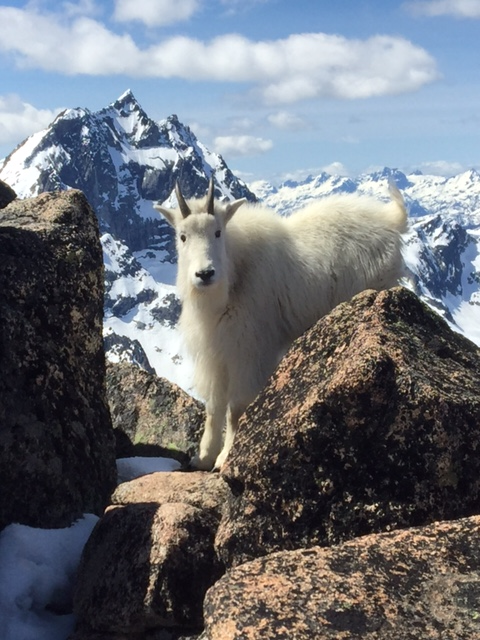 Climb On!
[Speaker Notes: And rap off. This is Billie the goat]